More Anonymous Onion Routing Through Trust
Aaron Johnson and Paul Syverson
22nd IEEE Computer Security Foundations Symposium
July 2009
1
How Onion Routing Works
1
2
u
d
3
5
User u running client
Internet destination d
4
Routers running servers
2
How Onion Routing Works
1
2
u
d
3
5
4
u creates  l-hop circuit through routers
3
How Onion Routing Works
1
2
u
d
3
5
4
u creates  l-hop circuit through routers
4
How Onion Routing Works
1
2
u
d
3
5
4
u creates  l-hop circuit through routers
5
How Onion Routing Works
1
2
u
d
3
5
4
u creates  l-hop circuit through routers
 u opens a stream in the circuit to d
6
How Onion Routing Works
{{{m}3}4}1
1
2
u
d
3
5
4
u creates  l-hop circuit through routers
 u opens a stream in the circuit to d
Data is exchanged
7
How Onion Routing Works
1
2
u
d
3
5
{{m}3}4
4
u creates  l-hop circuit through routers
 u opens a stream in the circuit to d
Data is exchanged
8
How Onion Routing Works
1
2
u
d
3
5
{m}3
4
u creates  l-hop circuit through routers
 u opens a stream in the circuit to d
Data is exchanged
9
How Onion Routing Works
1
2
u
m
d
3
5
4
u creates  l-hop circuit through routers
 u opens a stream in the circuit to d
Data is exchanged
10
How Onion Routing Works
1
2
u
d
m’
3
5
4
u creates  l-hop circuit through routers
 u opens a stream in the circuit to d
Data is exchanged
11
How Onion Routing Works
1
2
u
d
3
5
4
{m’}3
u creates  l-hop circuit through routers
 u opens a stream in the circuit to d
Data is exchanged
12
How Onion Routing Works
1
2
u
{{m’}3}4
d
3
5
4
u creates  l-hop circuit through routers
 u opens a stream in the circuit to d
Data is exchanged
13
How Onion Routing Works
1
2
{{{m’}3}4}1
u
d
3
5
4
u creates  l-hop circuit through routers
 u opens a stream in the circuit to d
Data is exchanged
14
Onion Routing
Practical design with low latency and overhead
  
 Open source implementation (http://www.torproject.org/)
 Over 1500 volunteer routers
 Estimated 200,000 users
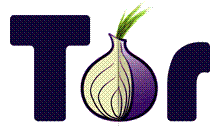 15
Adversary
u
1
2
d
v
e
3
5
4
f
16
Adversary
u
1
2
d
v
e
3
5
4
f
Active & Local
17
Adversary
u
1
2
d
v
e
3
5
4
f
Active & Local
 Correlation attack
18
Adversary
u
1
2
d
v
e
3
5
4
f
Active & Local
 Correlation attack
19
Using Trust
1
2
u
d
3
5
4
Adversarial routers
20
Using Trust
1
2
u
d
3
5
4
Adversarial routers
User doesn’t know where the adversary is.
21
Using Trust
1
2
u
d
3
5
4
Adversarial routers
User doesn’t know where the adversary is.
User may have some idea of which routers are likely to be adversarial.
22
Model
Router ri has trust ti.  An attempt to compromise a router succeeds with probability ci  = 1-ti.
User will choose circuits using a known distribution.
Adversary attempts to compromise at most k routers, KR.
After attempts, users actually choose circuits.
23
Model
For anonymity, minimize correlation attack
Probability of compromise:	c(p,K) = r,sK prs cr cs
Problem:
Input: Trust values t1,…,tn
Output: Distribution p* on router pairs such that	    p*  argminp maxKR:|K|=k c(p,K)
24
Algorithm
Turn into a linear program
Variables: prs  r,sR                  t      (slack variable)
Constraints:
Probability distribution:	0  prs  1	r,sR prs = 1
Minimax:	t – c(p,K)  0   KR:|K|=k
Objective function : t
25
Algorithm
Turn into a linear program
Variables: prs  r,sR                  t      (slack variable)
Constraints:
Probability distribution:	0  prs  1	r,sR prs = 1
Minimax:	t – c(p,K)  0   KR:|K|=k
Objective function : t
Problem: Exponential-size linear program
26
Independent-Choice Approximation
Let c(p) = maxKR:|K|=k rK pr cr.
Choose routers independently using
p*  argminp c(p)
27
Independent-Choice Approximation
Let c(p) = maxKR:|K|=k rK pr cr.
Choose routers independently using
p*  argminp c(p)
Let  = argmini ci.
Let p1(r) = 1.
Let p2(ri)= /ci, where  = (i 1/ci)-1.
Theorem: 
	c(p*) =
c(p1) if c  k
c(p2) otherwise
28
Independent-Choice Approximation
Proof:
pi*ci
ri1
ri2
ri3
ri4
ri5
29
Independent-Choice Approximation
Proof:
pi*ci
ri1
ri2
ri3
ri4
ri5
Adversary chooses k routers with largest pici.
30
Independent-Choice Approximation
Proof:
pi*ci
ri1
ri2
ri3
ri4
ri5
Adversary chooses k routers with largest pici.
cij cij+1or swapping would be an improvement.
31
Independent-Choice Approximation
Proof:
pi*ci
ri1
ri2
ri3
ri4
ri5
Adversary chooses k routers with largest pici.
cij cij+1or swapping would be an improvement.
Can assume that pi ci = pjcj; i,j>= k.
32
Independent-Choice Approximation
Proof:
pi*ci
ri1
ri2
ri3
ri4
ri5
Adversary chooses k routers with largest pici.
cij cij+1or swapping would be an improvement.
Can assume that pi ci = pjcj; i,j>= k.
Can assume that pi ci = pjcj; i,j>= 2.
33
Independent-Choice Approximation
Proof:
pi*ci
ri1
ri2
ri3
ri4
ri5
Adversary chooses k routers with largest pici.
cij cij+1or swapping would be an improvement.
Can assume that pi ci = pjcj; i,j>= k.
Can assume that pi ci = pjcj; i,j>= 2.
Adjusting p1 changes c(p) linearly.  Therefore one extreme is a minimum.
34
Independent-Choice Approximation
Proof:
p1
pi*ci
ri1
ri2
ri3
ri4
ri5
Adversary chooses k routers with largest pici.
cij cij+1or swapping would be an improvement.
Can assume that pi ci = pjcj; i,j>= k.
Can assume that pi ci = pjcj; i,j>= 2.
Adjusting p1 changes c(p) linearly.  Therefore one extreme is a minimum.
35
Independent-Choice Approximation
Proof:
p2
pi*ci
ri1
ri2
ri3
ri4
ri5
Adversary chooses k routers with largest pici.
cij cij+1or swapping would be an improvement.
Can assume that pi ci = pjcj; i,j>= k.
Can assume that pi ci = pjcj; i,j>= 2.
Adjusting p1 changes c(p) linearly.  Therefore one extreme is a minimum.
36
Independent-Choice Approximation
Theorem: The approximation ratio of independent selection is (n).
37
Independent-Choice Approximation
Theorem: The approximation ratio of independent selection is (n).
Proof sketch:
Let In = (c1, . . . , cn, k) be such that
c1 = O(1/n)
c2 > c, c  (0, 1)
k = o(n)
k = (1)
1
2
3
5
4
38
Independent-Choice Approximation
Theorem: The approximation ratio of independent selection is (n).
Proof sketch:
Let In = (c1, . . . , cn, k) be such that
c1 = O(1/n)
c2 > c, c  (0, 1)
k = o(n)
k = (1)
Let p*(r1,ri)  1/(cr1 cri).
Then c(In, p1)/c(In, p*) = (n/k)
and c(In, p2)/c(In, p*) = (k).
1
2
3
5
4
39
Independent-Choice Approximation
Theorem: The approximation ratio of independent selection is (n).
Proof sketch:
Let In = (c1, . . . , cn, k) be such that
c1 = O(1/n)
c2 > c, c  (0, 1)
k = o(n)
k = (1)
Let p*(r1,ri)  1/(cr1 cri).
Then c(In, p1)/c(In, p*) = (n/k)
and c(In, p2)/c(In, p*) = (k).
p1
1
2
3
5
4
40
Independent-Choice Approximation
Theorem: The approximation ratio of independent selection is (n).
Proof sketch:
Let In = (c1, . . . , cn, k) be such that
c1 = O(1/n)
c2 > c, c  (0, 1)
k = o(n)
k = (1)
Let p*(r1,ri)  1/(cr1 cri).
Then c(In, p1)/c(In, p*) = (n/k)
and c(In, p2)/c(In, p*) = (k).
p2
1
2
3
5
4
41
Independent-Choice Approximation
Theorem: The approximation ratio of independent selection is (n).
Proof sketch:
Let In = (c1, . . . , cn, k) be such that
c1 = O(1/n)
c2 > c, c  (0, 1)
k = o(n)
k = (1)
Let p*(r1,ri)  1/(cr1 cri).
Then c(In, p1)/c(In, p*) = (n/k)
and c(In, p2)/c(In, p*) = (k).
p*
1
2
3
5
4
42
Trust Model
Two trust levels: t1  t2
U = {ri | ti=t1}, V  = {ri | ti=t2}
U
V
43
Trust Model
Two trust levels: t1  t2
U = {ri | ti=t1}, V  = {ri | ti=t2}
Theorem: Three distributions can be optimal:
U
V
44
Trust Model
Two trust levels: t1  t2
U = {ri | ti=t1}, V  = {ri | ti=t2}
Theorem: Three distributions can be optimal:
p(r,s)   crcs for r,sR
U
V
45
Trust Model
Two trust levels: t1  t2
U = {ri | ti=t1}, V  = {ri | ti=t2}
Theorem: Three distributions can be optimal:
p(r,s)   crcs for r,sR

p(r,s) 
c12  if r,sU
0    otherwise
U
V
46
Trust Model
Two trust levels: t1  t2
U = {ri | ti=t1}, V  = {ri | ti=t2}
Theorem: Three distributions can be optimal:
p(r,s)   crcs for r,sR

p(r,s) 

p(r,s) 
c12  if r,sU
0    otherwise
U
c12(n(n-1)-v0(v0-1))	if r,sU
c22(m(m-1)-v1(v1-1))	if r,sV
0 otherwise
V
where v0 = max(k-m,0) and v1 = (max(k-n,0))
47
Generalization and Other Applications
Pick a subset of size j
Minimize the chance that all are compromised
Examples:
Heterogenous sensor networks
Distributed computation (e.g. SETI@home)
Data integrity in routing
48
Future Work
Generalization to other problems
Heterogeneous trust
Users choose paths differently
User profiling
Adversary may not know trust values
Roving adversary
49